Division
Goal: Produce the tuples in one relation, r, that match all tuples in another relation, s
r (A1, …An, B1, …Bm)
s (B1 …Bm)
r/s, with attributes A1, …An, is the set of all tuples <a> such that for every tuple <b> in s, <a,b> is in r
Can be expressed in terms of projection, set difference, and cross-product
Division (cont’d)
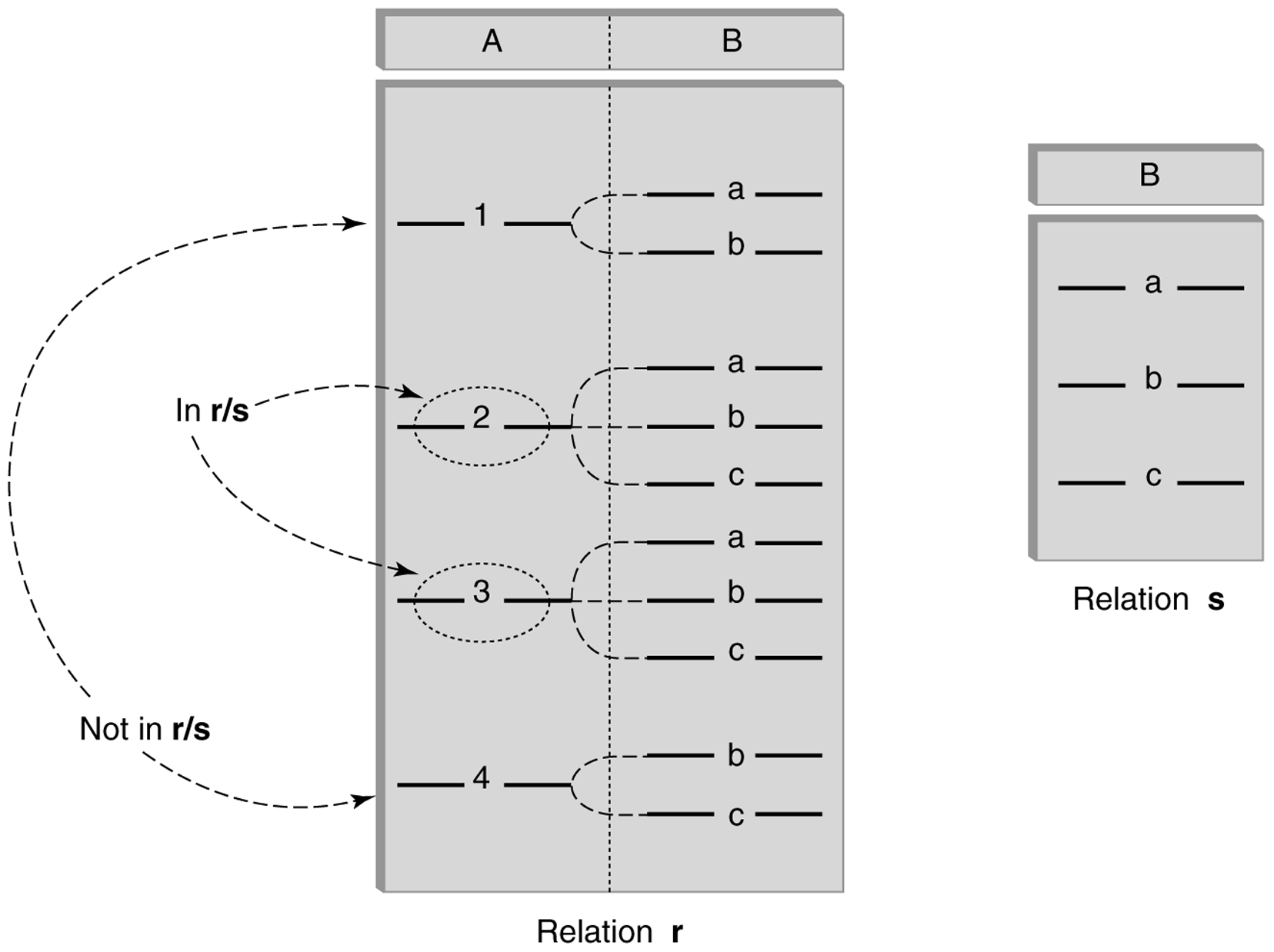 Division - Example
List the Ids of students who have passed all courses that were taught in Spring 2017
Numerator:  
StudId and CrsCode for every course passed by every student:
			pStudId, CrsCode (sGrade¹ ‘F’  (Transcript) )
Denominator:
  CrsCode of all courses taught in Spring 2017
			pCrsCode (sSemester=‘S2017’ (Teaching) )
Result is numerator/denominator
Division Example r/s
The result table has 1 1-tuple
What is it?
Division Using Other Operators
r: R(A, B), s: S(B), q = r/s: Q(A)

Tuples missing from r
d  =  ∏A(r) x s - r  =  {<2, b>}

Take out the missing
q  =  ∏A(r) - ∏A(d)  =  {<1>, <2>} - {<2>}
Answer q = {<1>}
Division Example 2
r: R(A, B) = {<1, a>, <1, b>, <2, a>, <2, b>, <3, a>}
s: S(B) = {<a>, <b>}

Tuples missing from r
d  =  ∏A(r) x s  -  r  =  {<3, b>}

Take out the missing
q  =  ∏A(r) - ∏A(d)  =  {<1>, <2>, <3>} - {<3>}
Answer q = {<1>, <2>}
Division: One or Two Sided Inverse
Let r: R(A) and s: S(B)
What is 
(r x s) / s  =  ?

Let r: R(A, B) and s: S(B)
What is 
(r / s) x s = ?